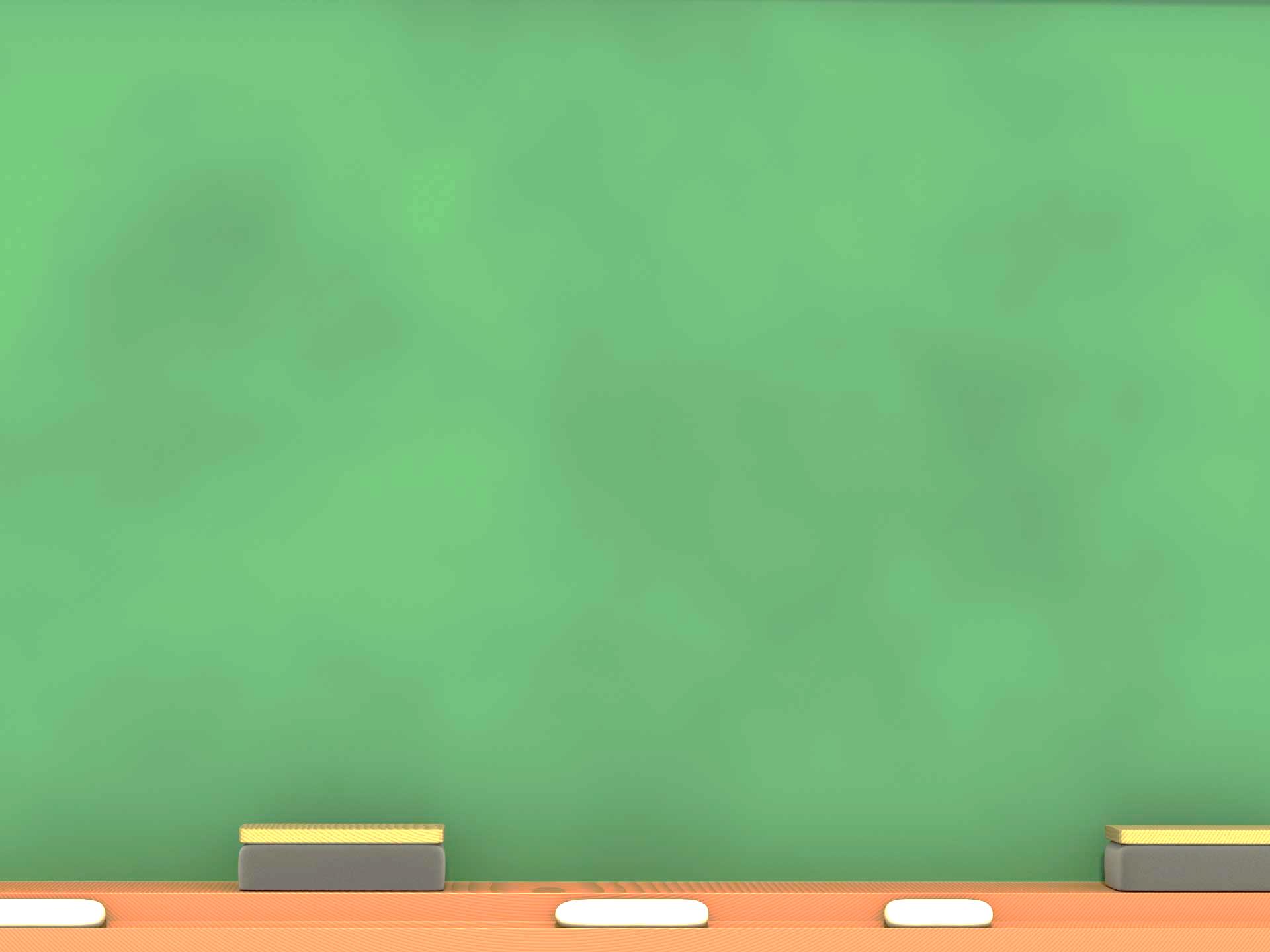 Работа кафедры учителей начальных классов с одаренными детьми
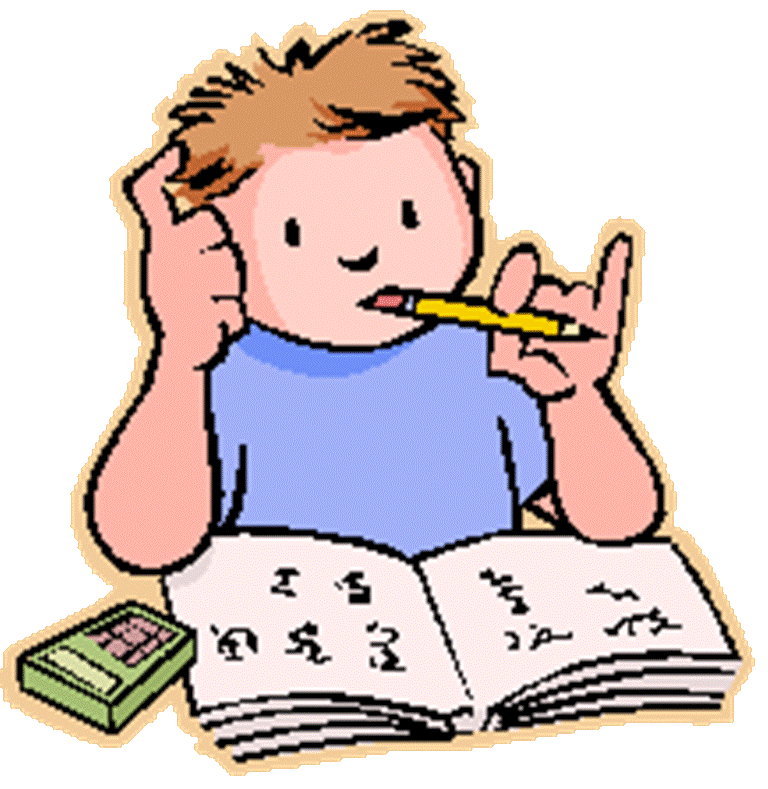 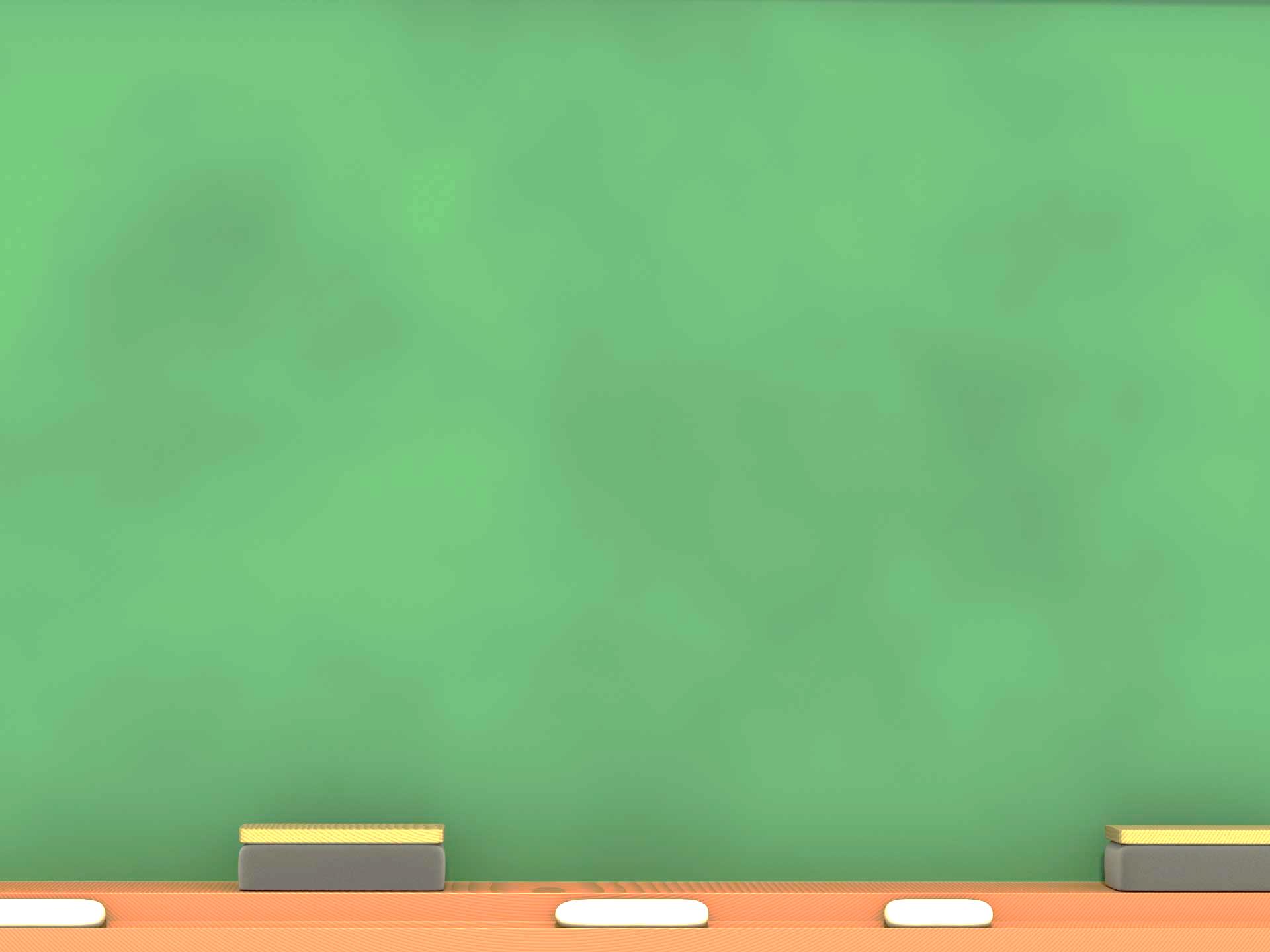 Нельзя  кого –либо               изменить,
передавая ему готовый опыт.
Можно лишь создать атмосферу ,
способствующую развитию человека.      
           К. Родже
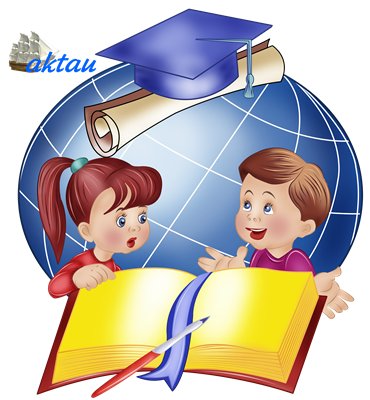 Задача семьи  состоит в том, чтобы вовремя увидеть, разглядеть способности ребенка,  задача школы — поддержать ребенка и развить его способности, подготовить почву для того, чтобы эти способности были реализованы
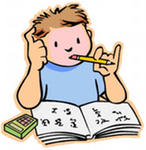 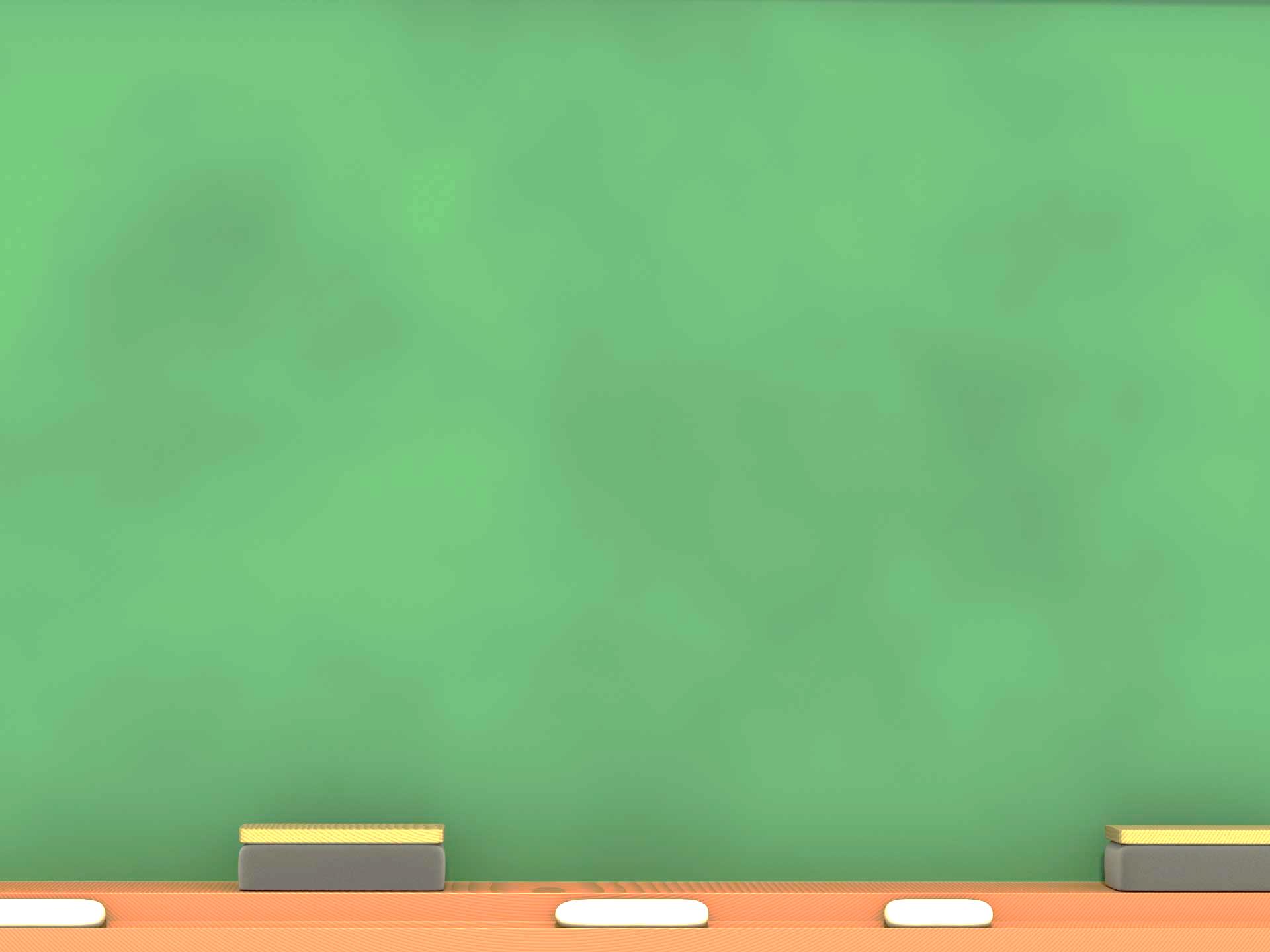 Одаренность - понимают  как системное, развивающееся в течение жизни качество   психики,   которое   определяет  возможность  достижения человеком   более   высоких   результатов   в   одном   или   нескольких   видах деятельности по сравнению с другими людьми.
  Одаренный   ребенок   -   это  ребенок,   который   выделяется   яркими, очевидными,  иногда выдающимися достижениями (или имеет внутренние посылки для таких достижений) в том или ином виде деятельности. 
Дети с повышенной мотивацией к обучению – дети, у которых совокупность внутренних и внешних сил направлена на процесс побуждения к деятельности для достижения цели.
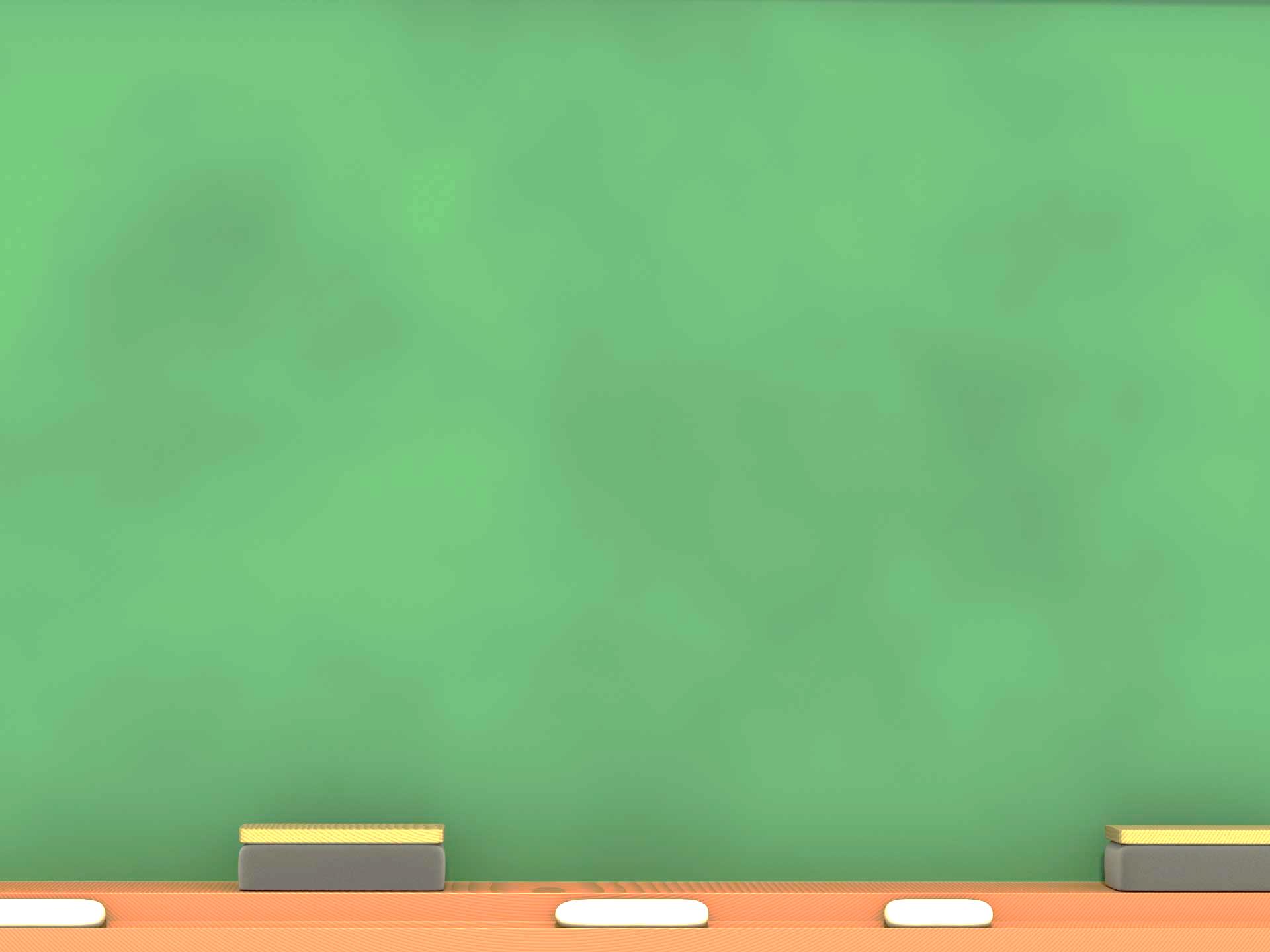 В чем отличие
Одаренные дети
Дети с повышенной мотивацией к обучению
имеют более высокие по сравнению с большинством интеллектуальные способности, восприимчивость к учению, творческие возможности и проявления;
 имеют доминирующую активную,  познавательную потребность;
  испытывают радость от добывания знаний, умственного труда
имеют хорошие интеллектуальные способности, стремление к учению;
 имеют активную,  познавательную потребность;
  испытывают радость от получения знаний
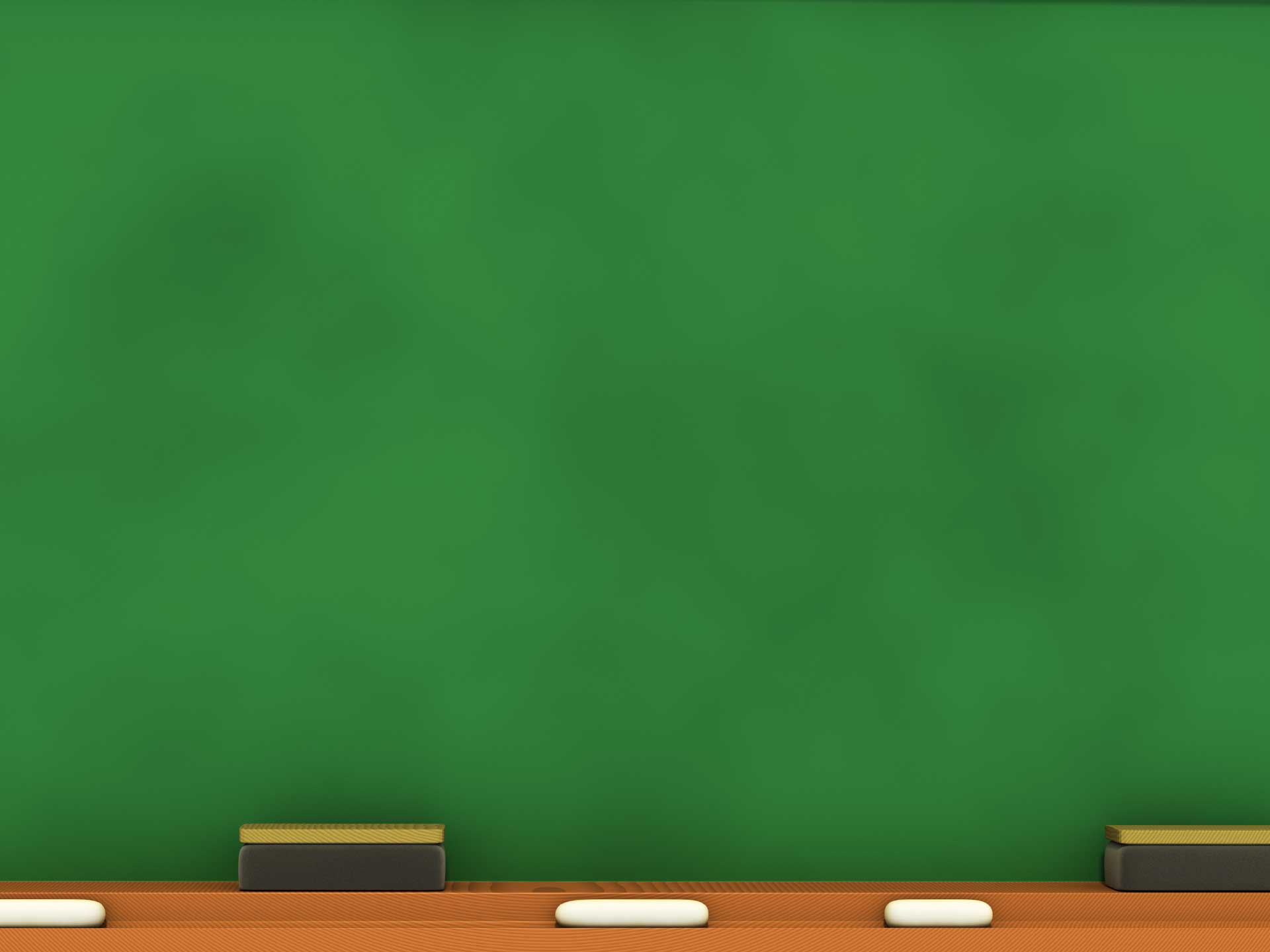 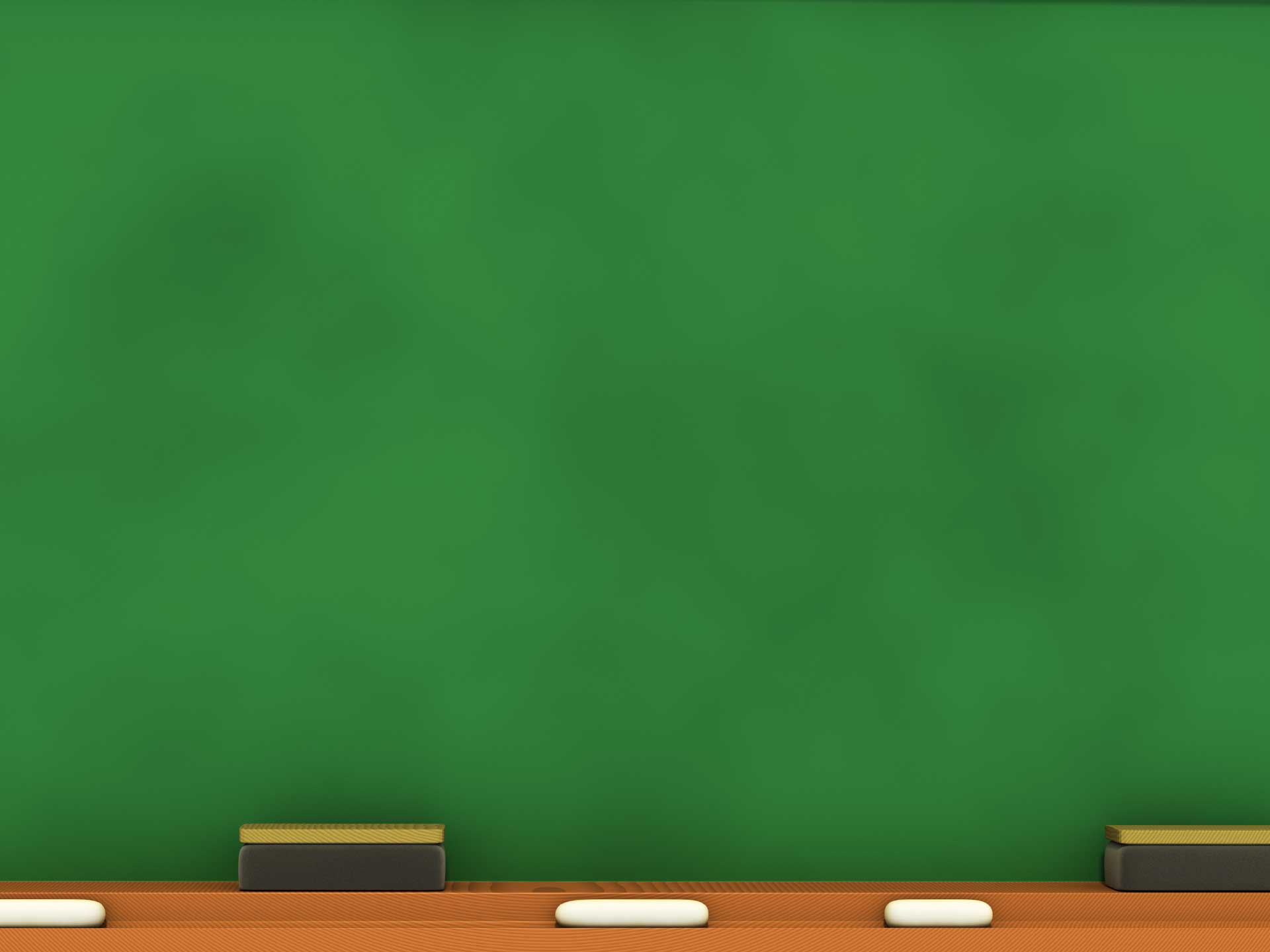 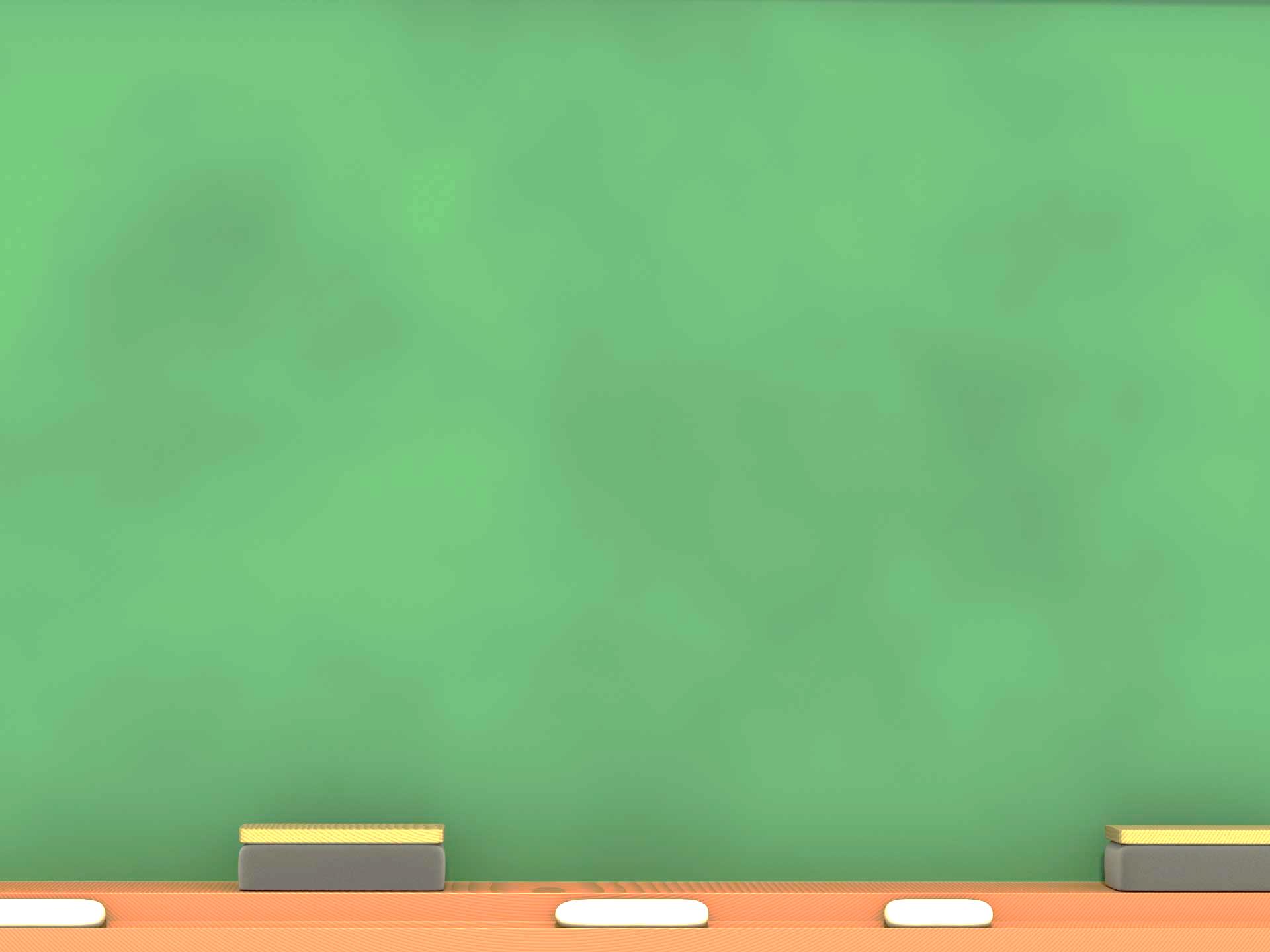 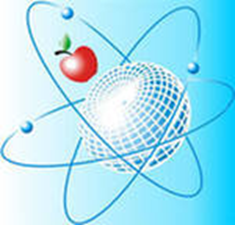 Система работы
Система нашей  работы с одаренными детьми включает в себя следующие компоненты:

выявление одаренных детей;  

развитие творческих способностей на уроках;

развитие способностей во внеурочной деятельности (олимпиады, конкурсы, исследовательская работа);

создание условий для всестороннего развития одаренных детей
Пирамида мотивов(потребностей) Абрахама Маслоу
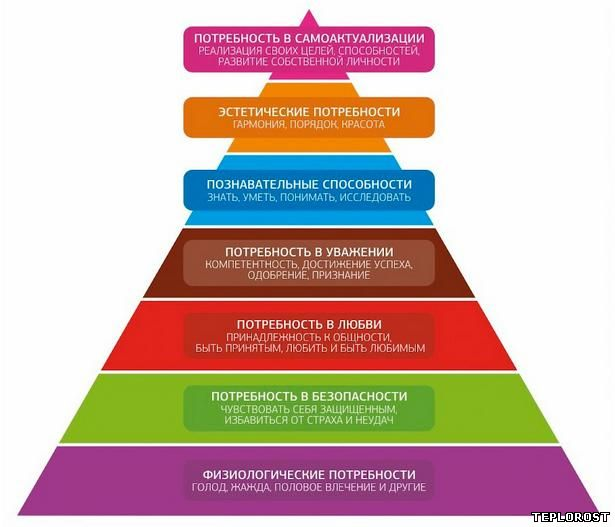 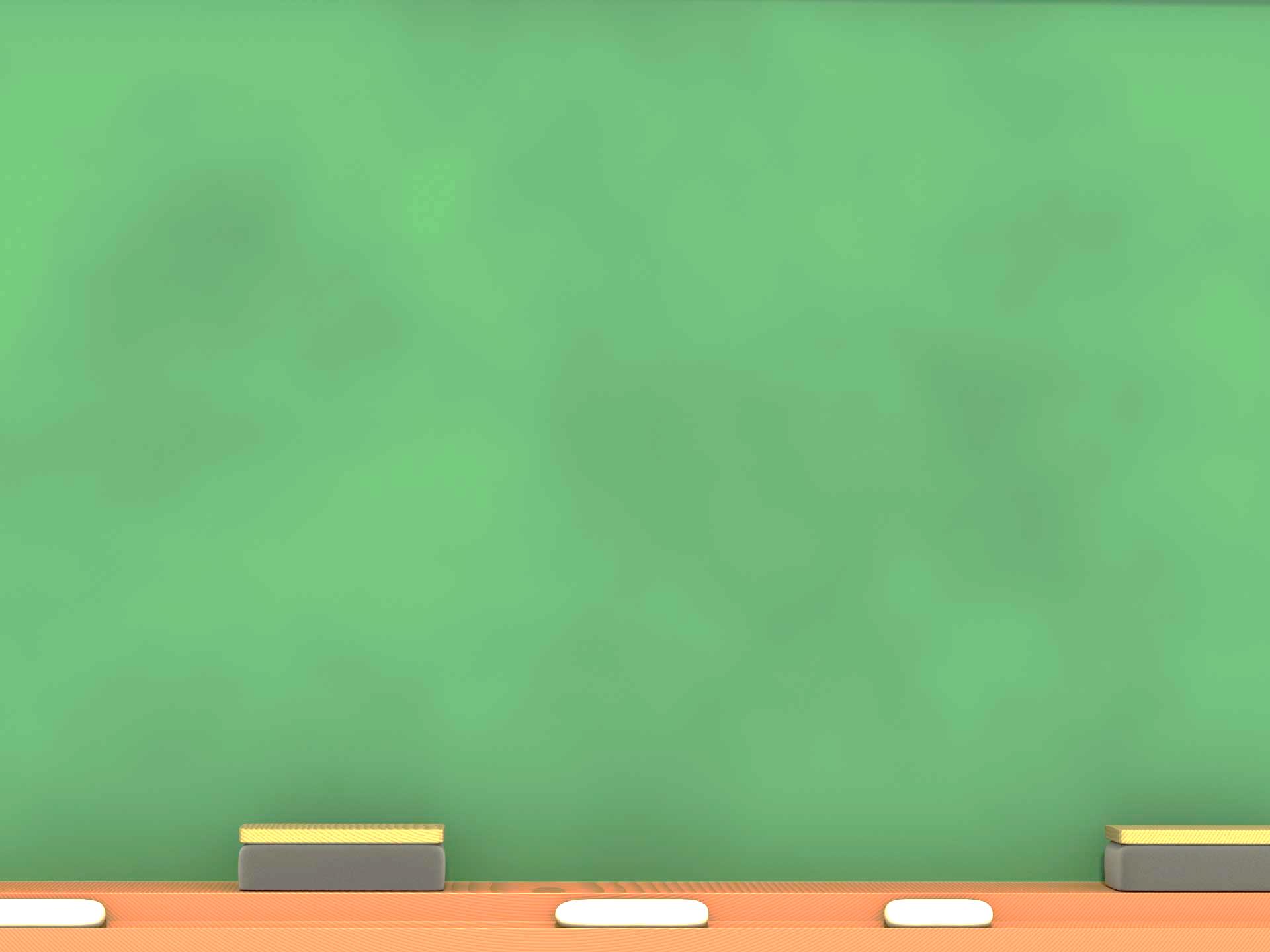 Результаты анкетирования учащихся «Способности школьника».
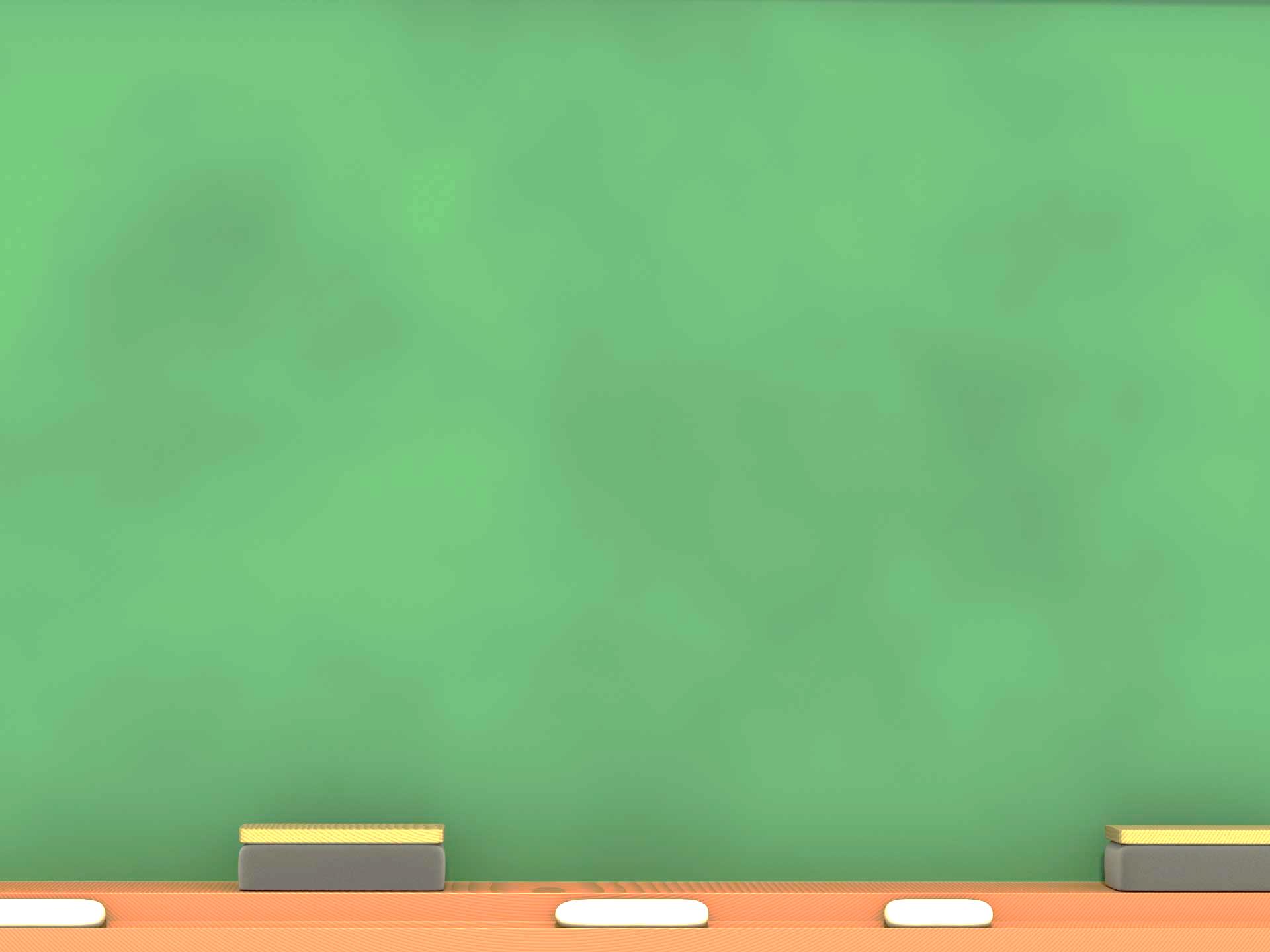 Наш потенциал
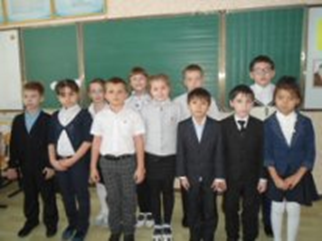 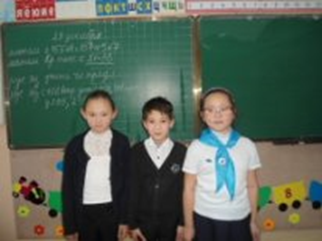 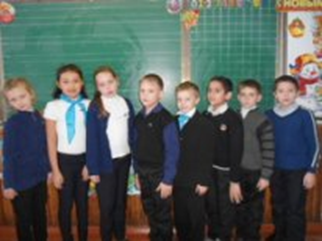 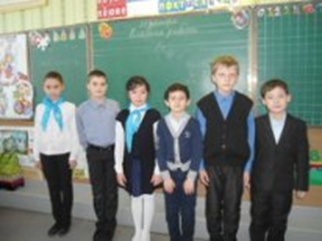 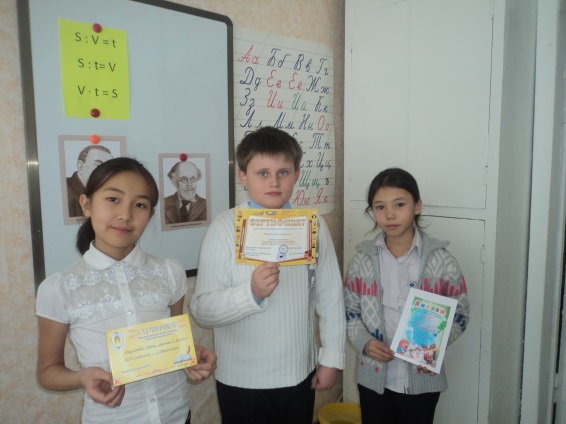 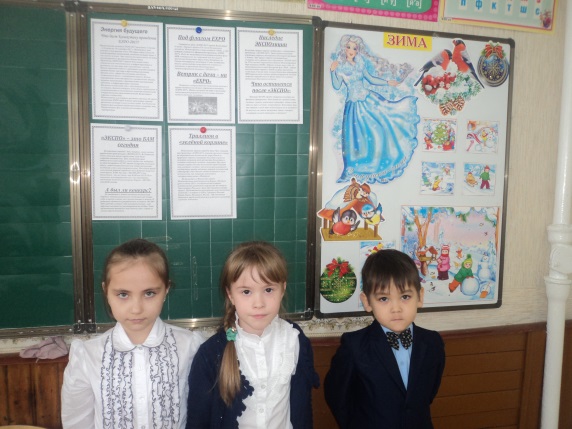 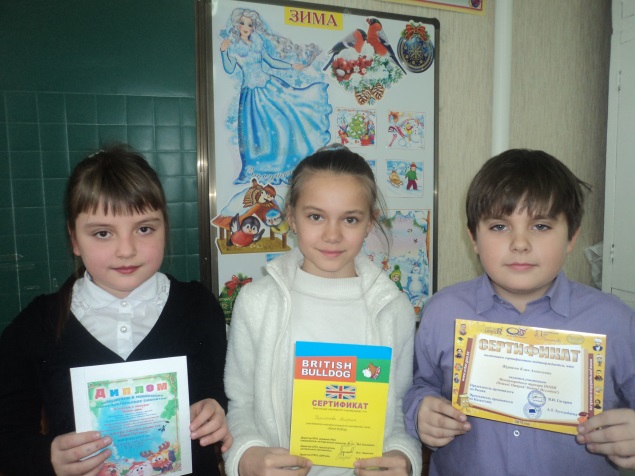 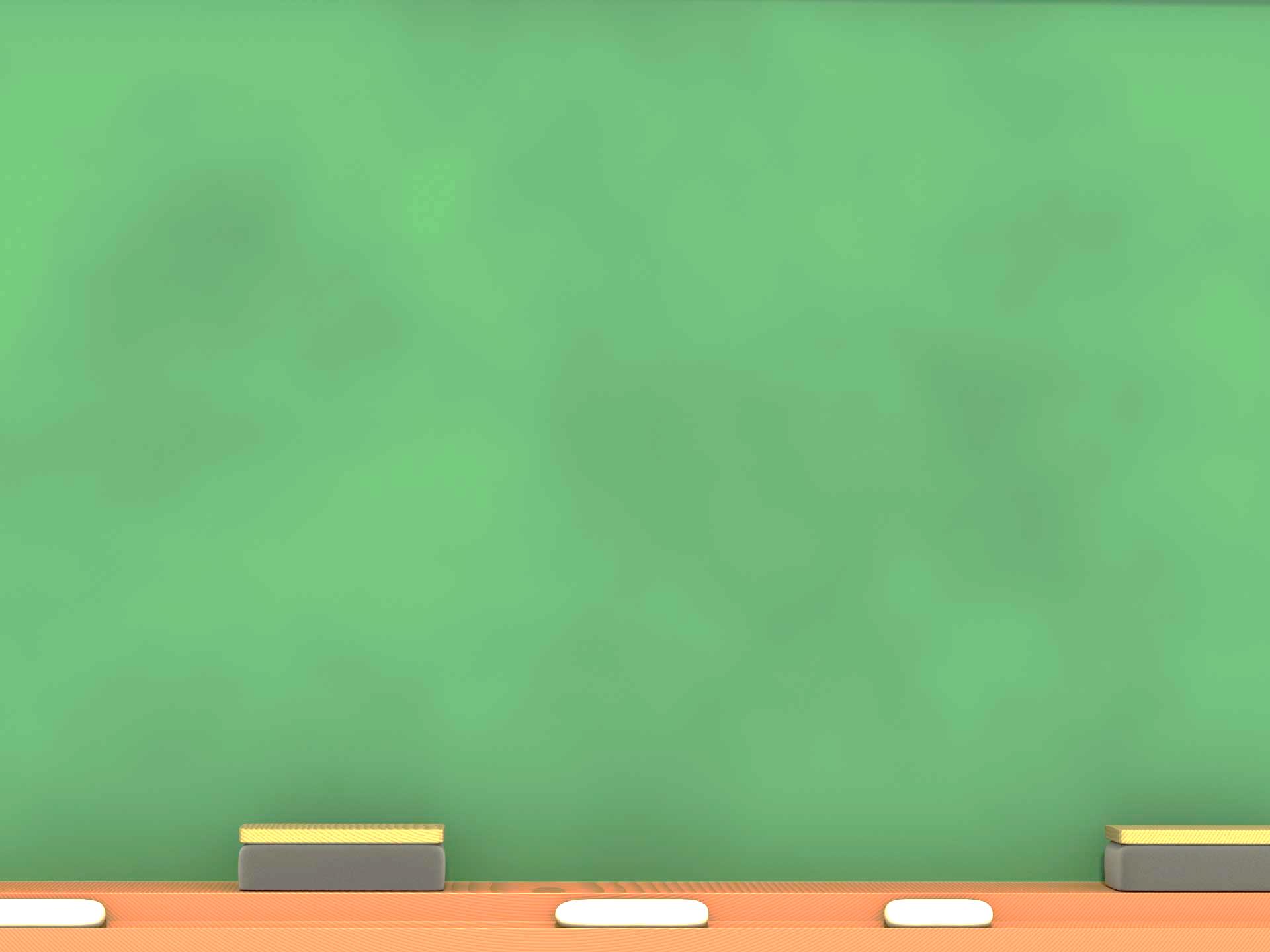 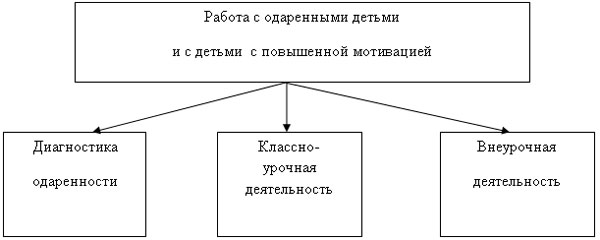 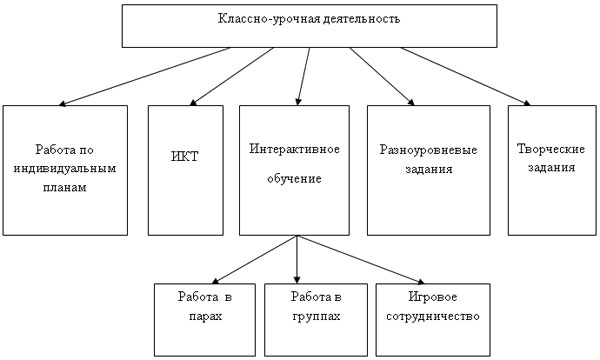 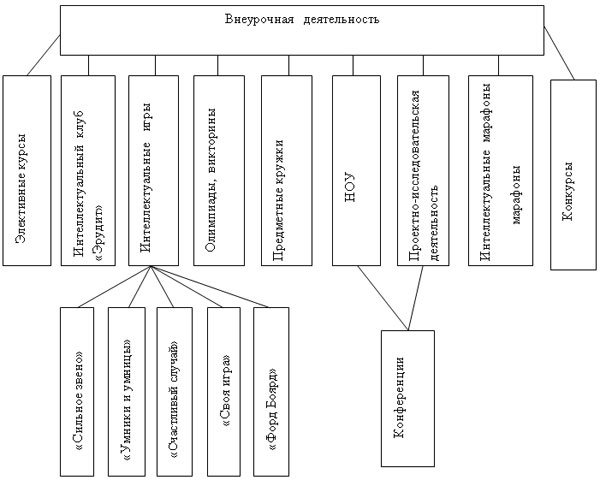 Мониторинг участия в олимпиадах
Предполагаемые результаты
Увеличение числа одаренных детей, которым оказывается поддержка .
Создание банка данных, включающих в себя сведения о детях с различными типами одаренности.
Использование системы диагностик для выявления и отслеживания одаренности учащихся.
Количественные показатели успешности учащихся ( олимпиады, конкурсы)
Создание условий для развития детской одаренности
Преемственность в развитии одаренных детей в средней школе
Любому обществу нужны                                                                  одарённые   люди.
И  задача общества состоит в том, чтобы рассмотреть и развить способности всех его представителей.
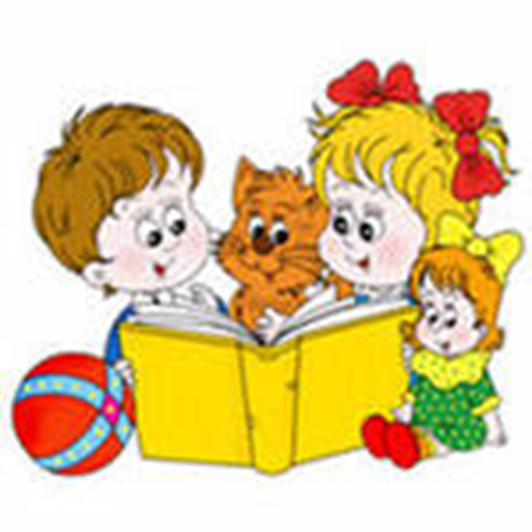 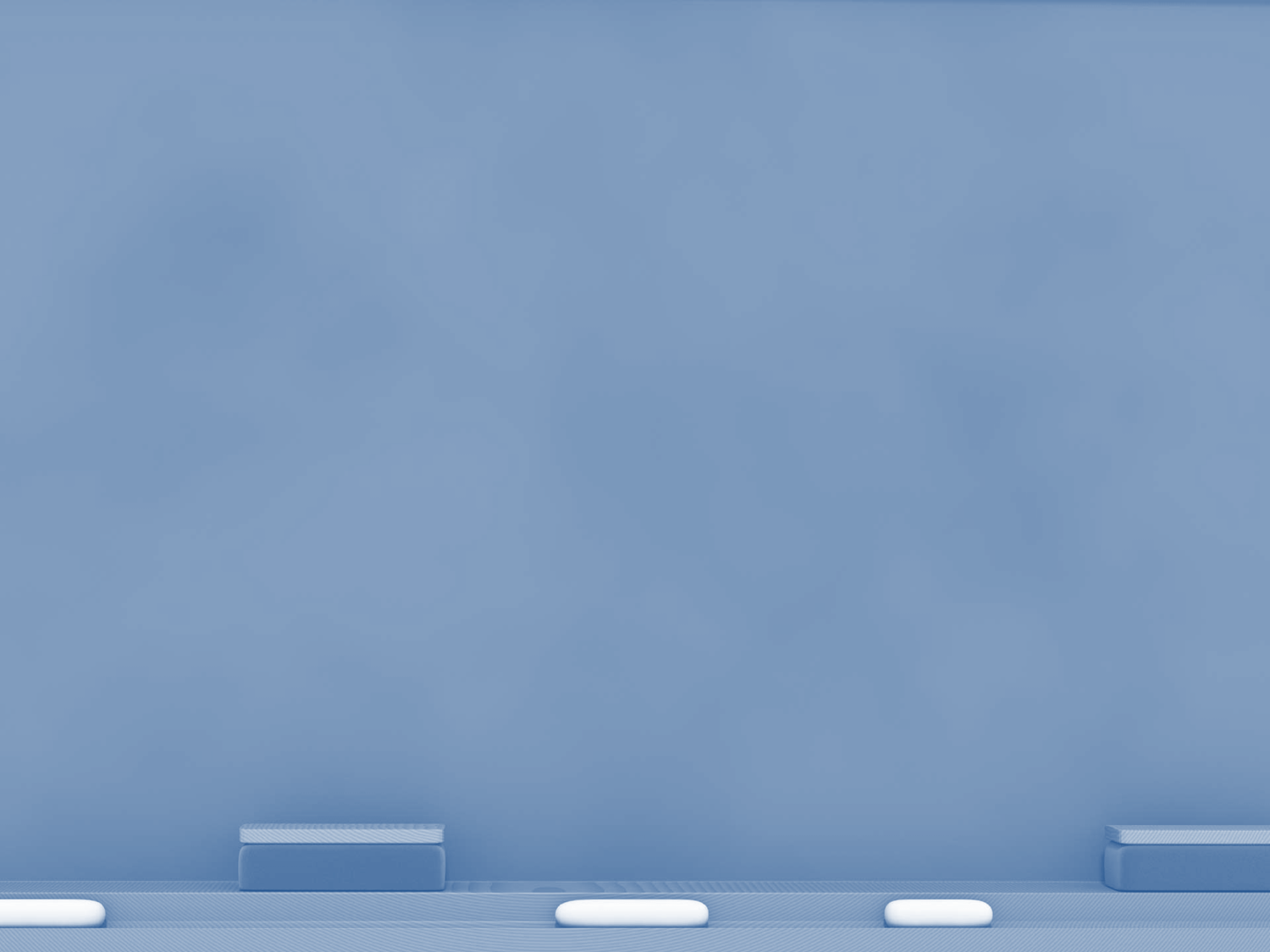 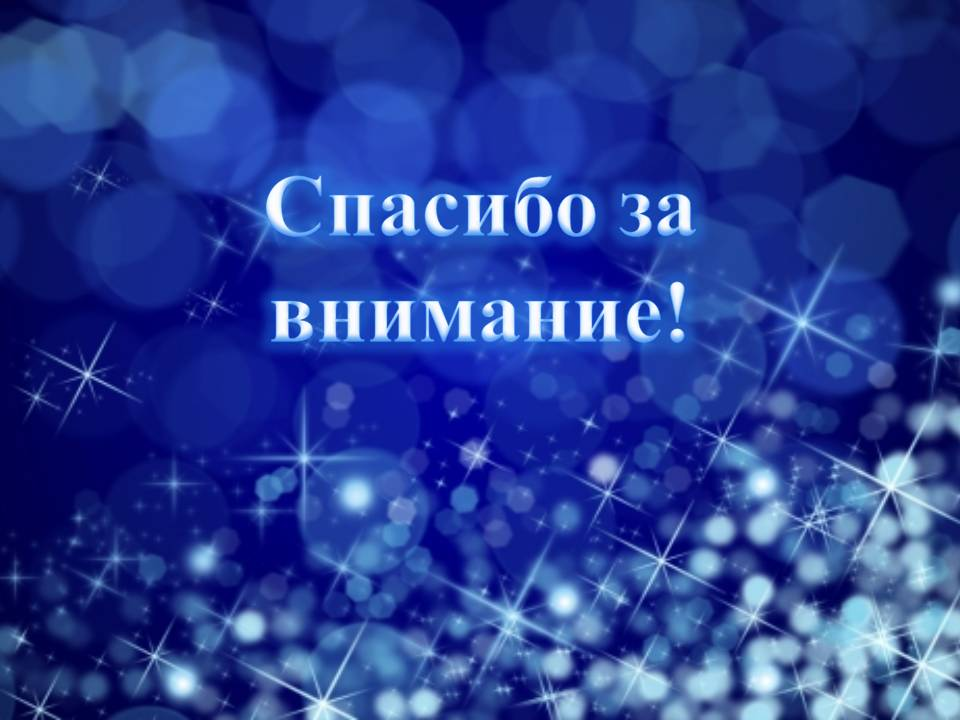